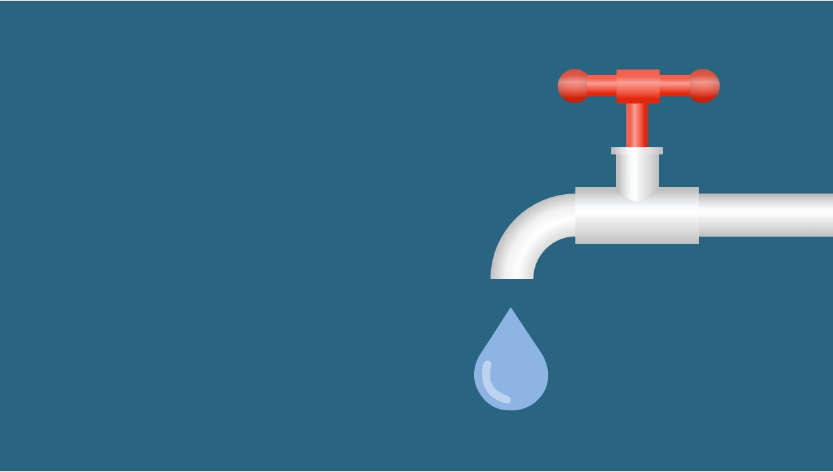 02. Listopad 2024.
Zoran Lovrić dipl.ing.str. , savjetnik
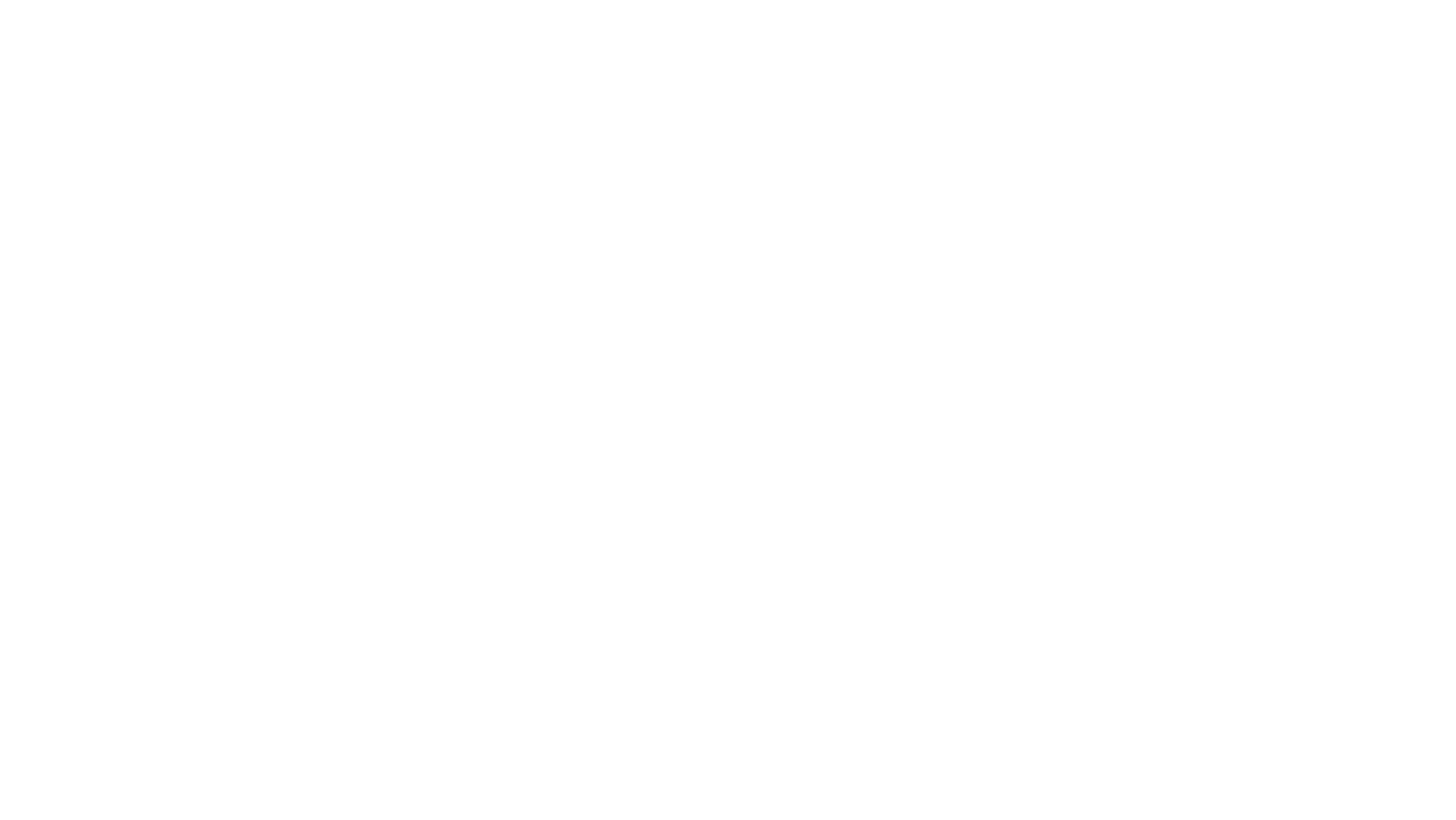 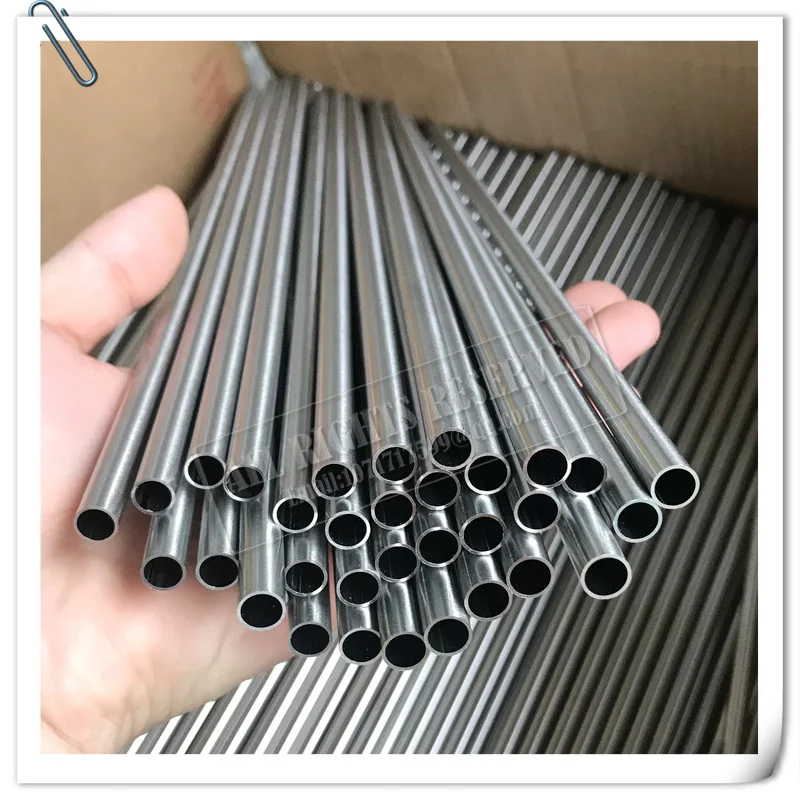 ŠTO MOŽEMO VIDJETI NA SLJEDEĆIM SLIKAMA????
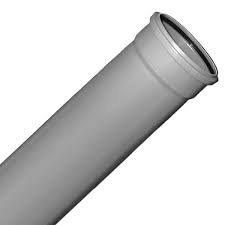 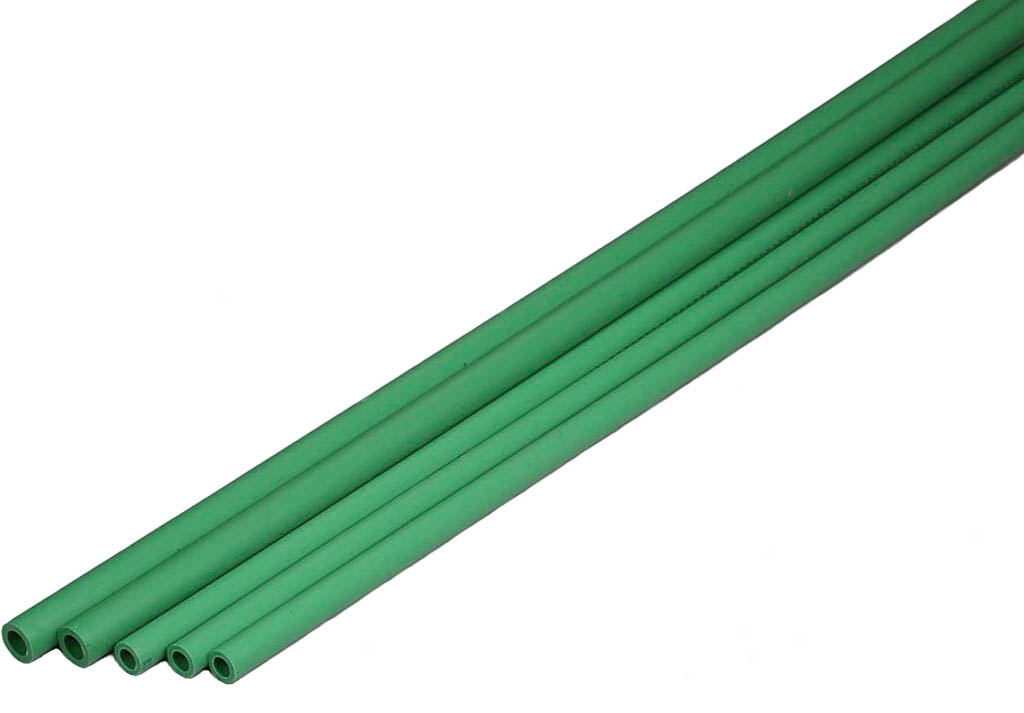 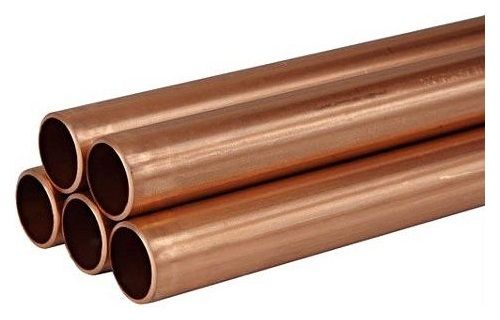 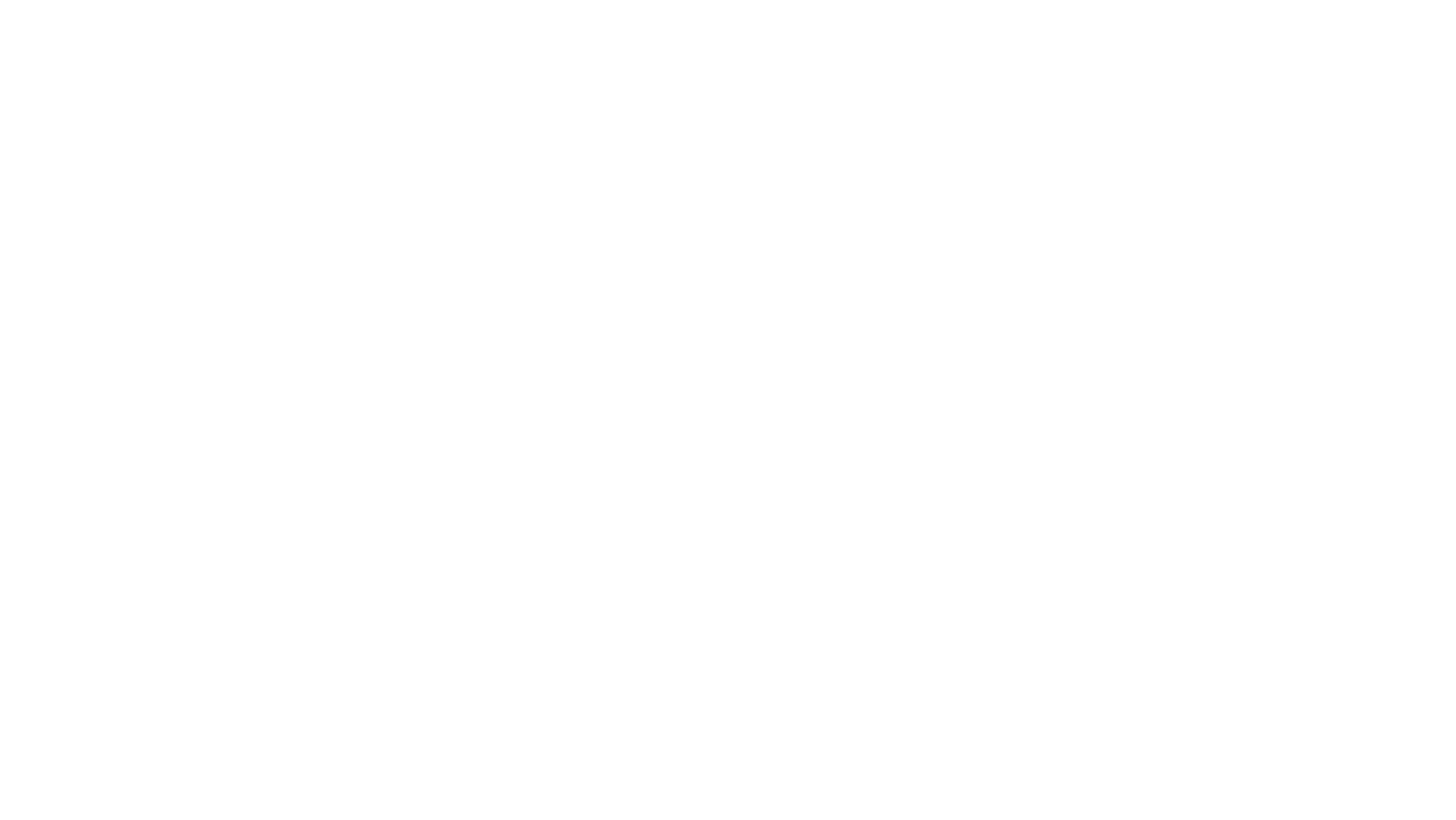 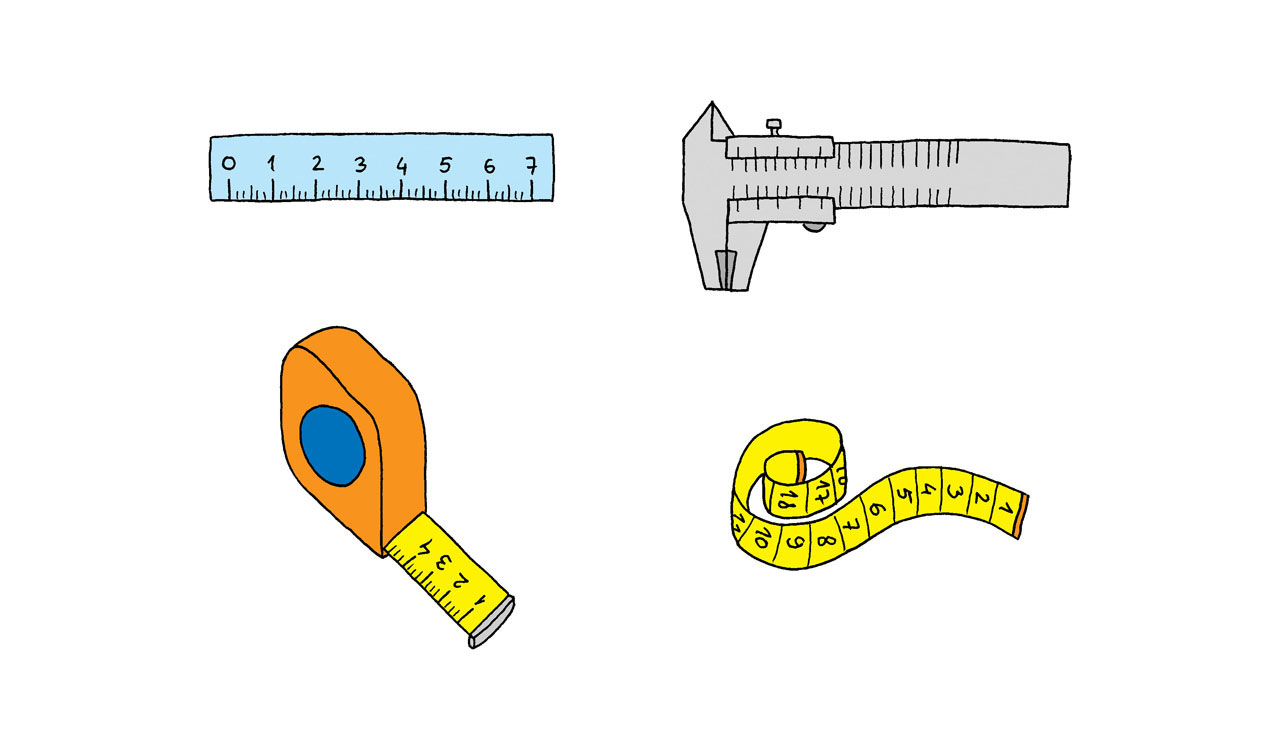 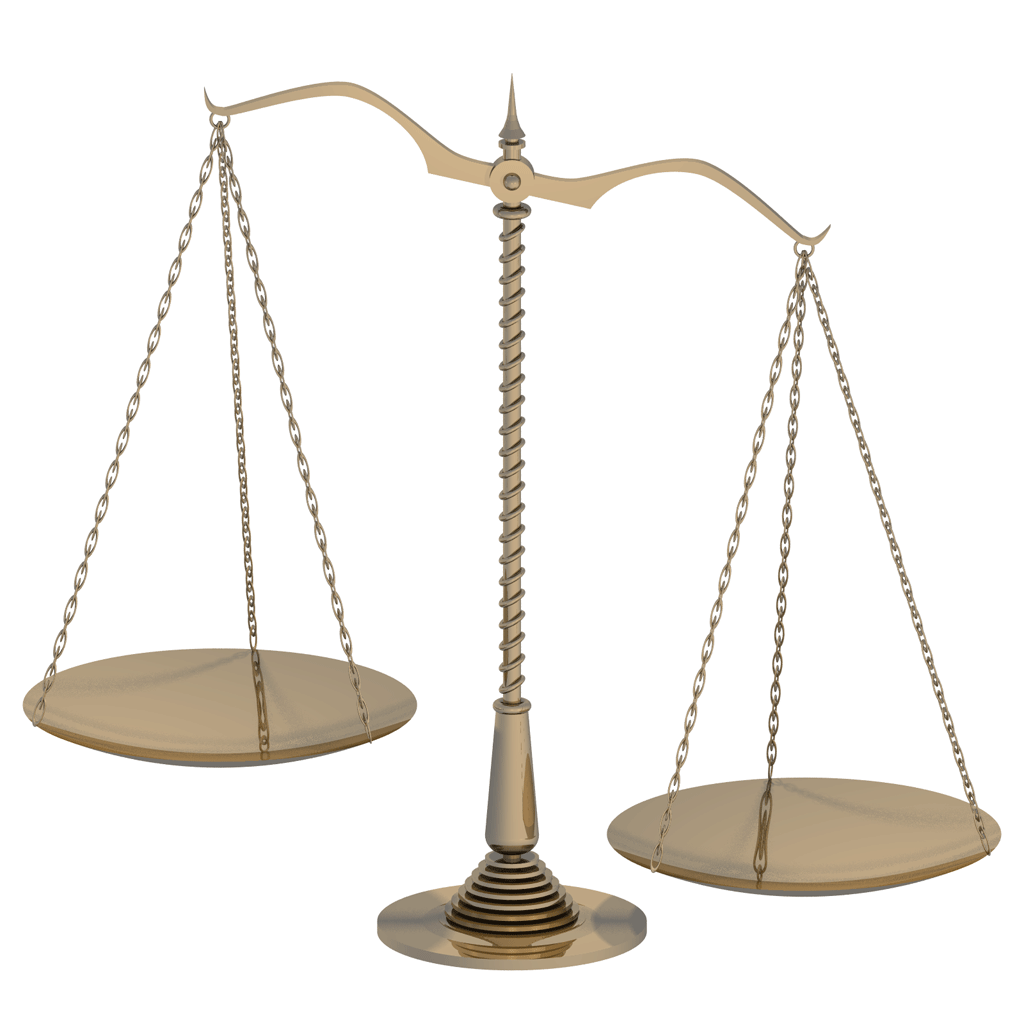 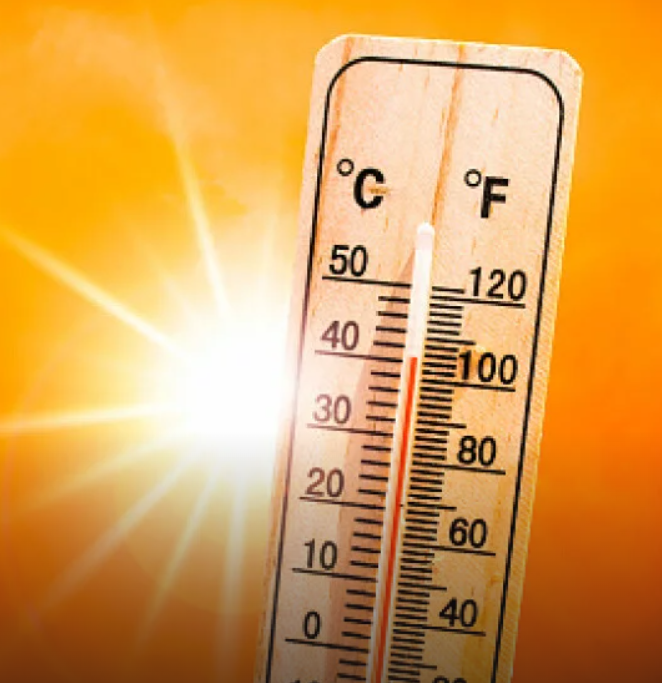 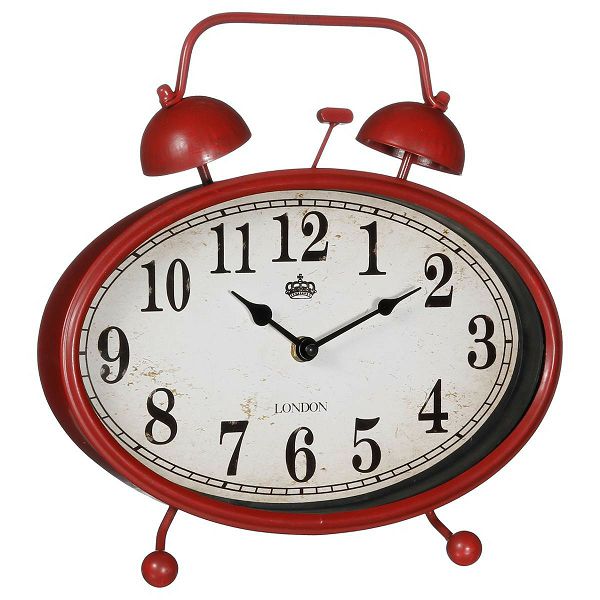 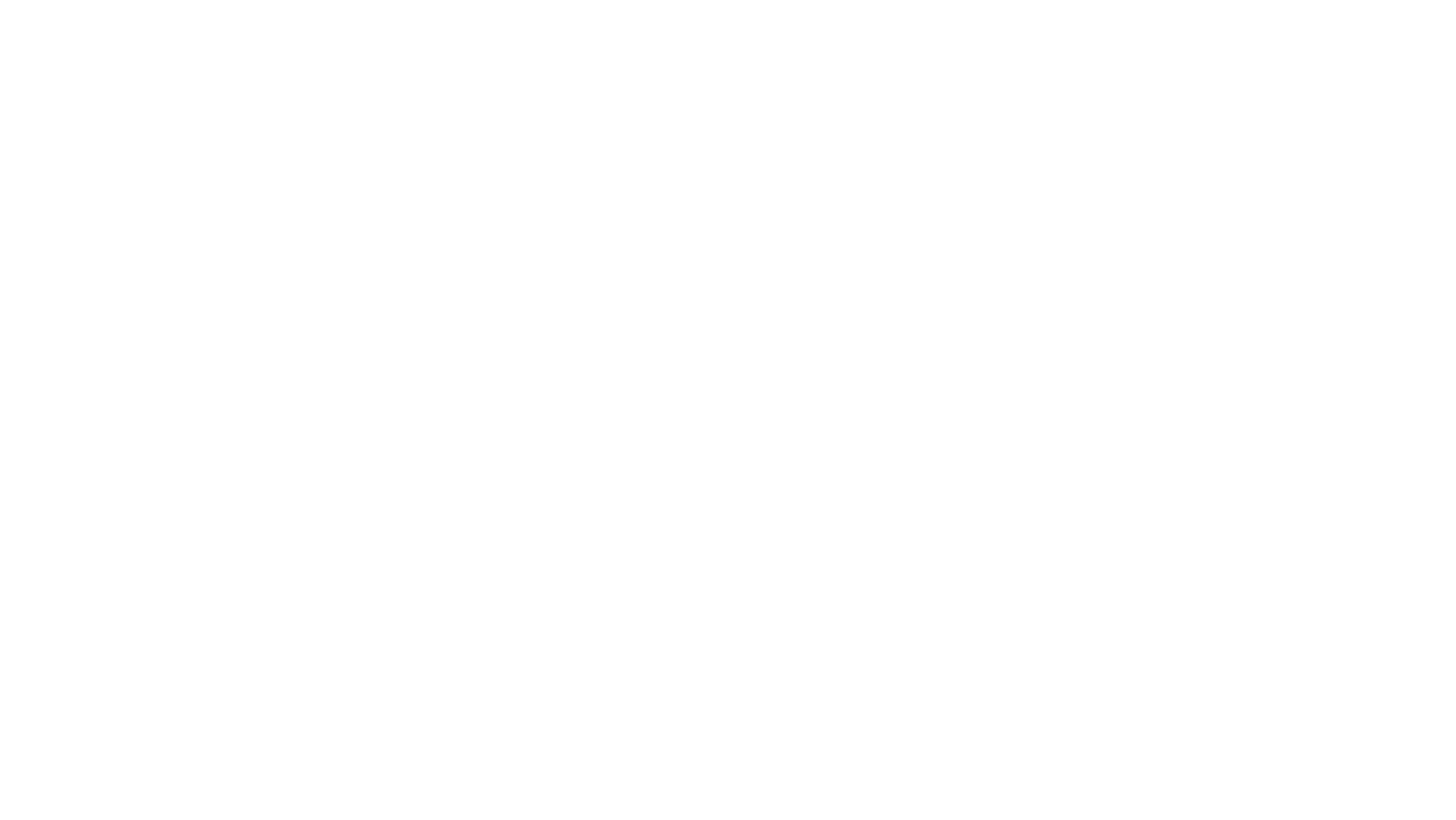 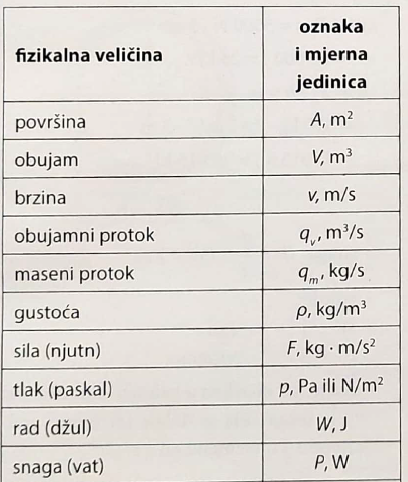 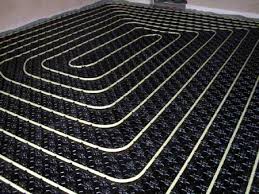 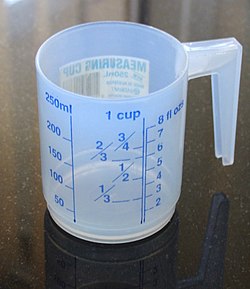 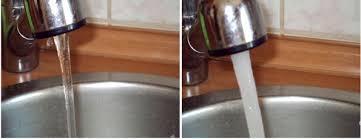 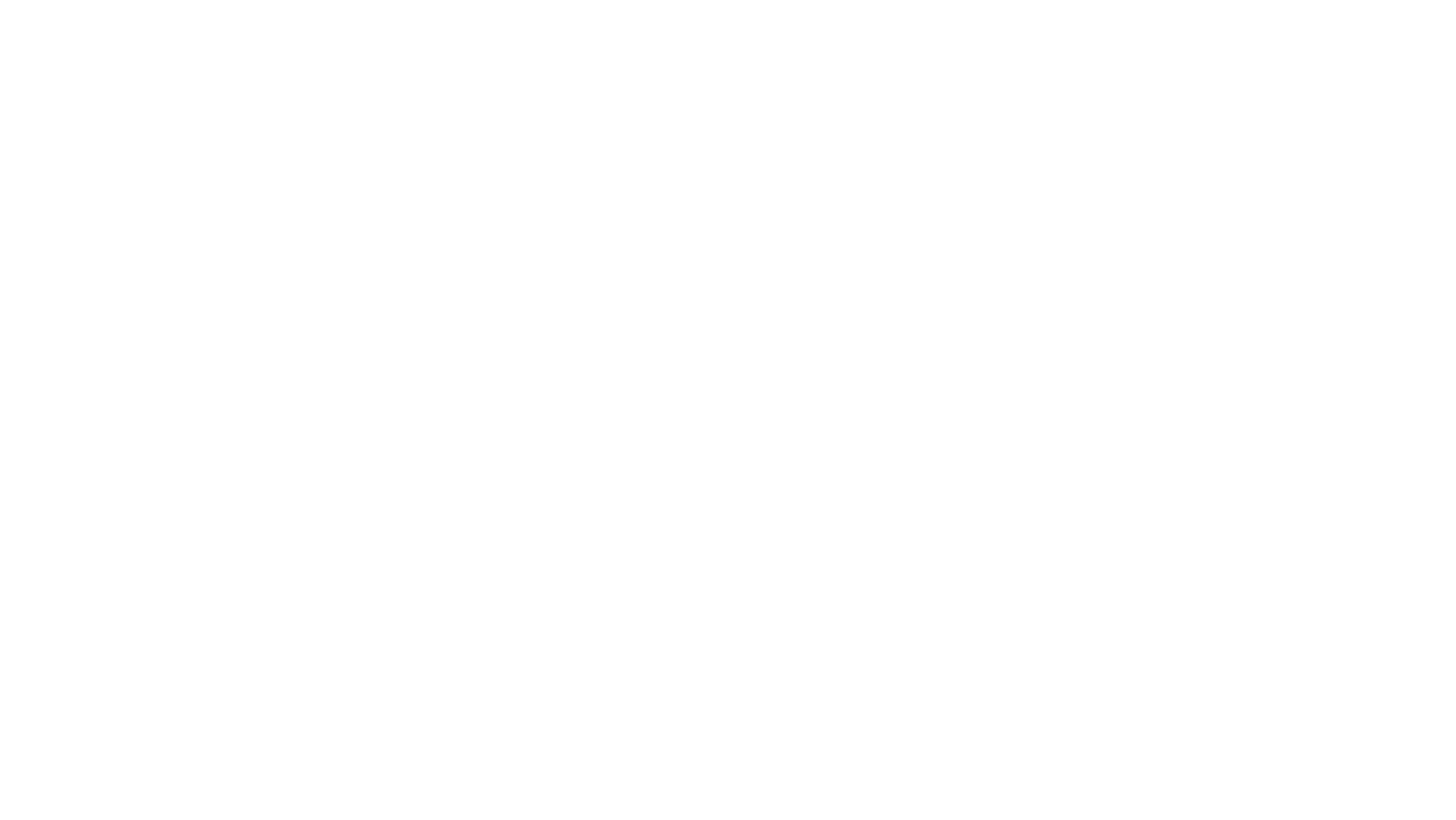 KADA ANALIZIRAMO PRETHODNE SLAJDOVE KOJA BI BILA NJIHOVA VEZA ?

Što mislite???
Armature u instalacijama za vodu, odvodnju , grijanje, klimatizaciju, plinske instalacije možemo podijeliti u dvije osnovne skupine:

Cijevne armature

Armature za spajanje cijevi
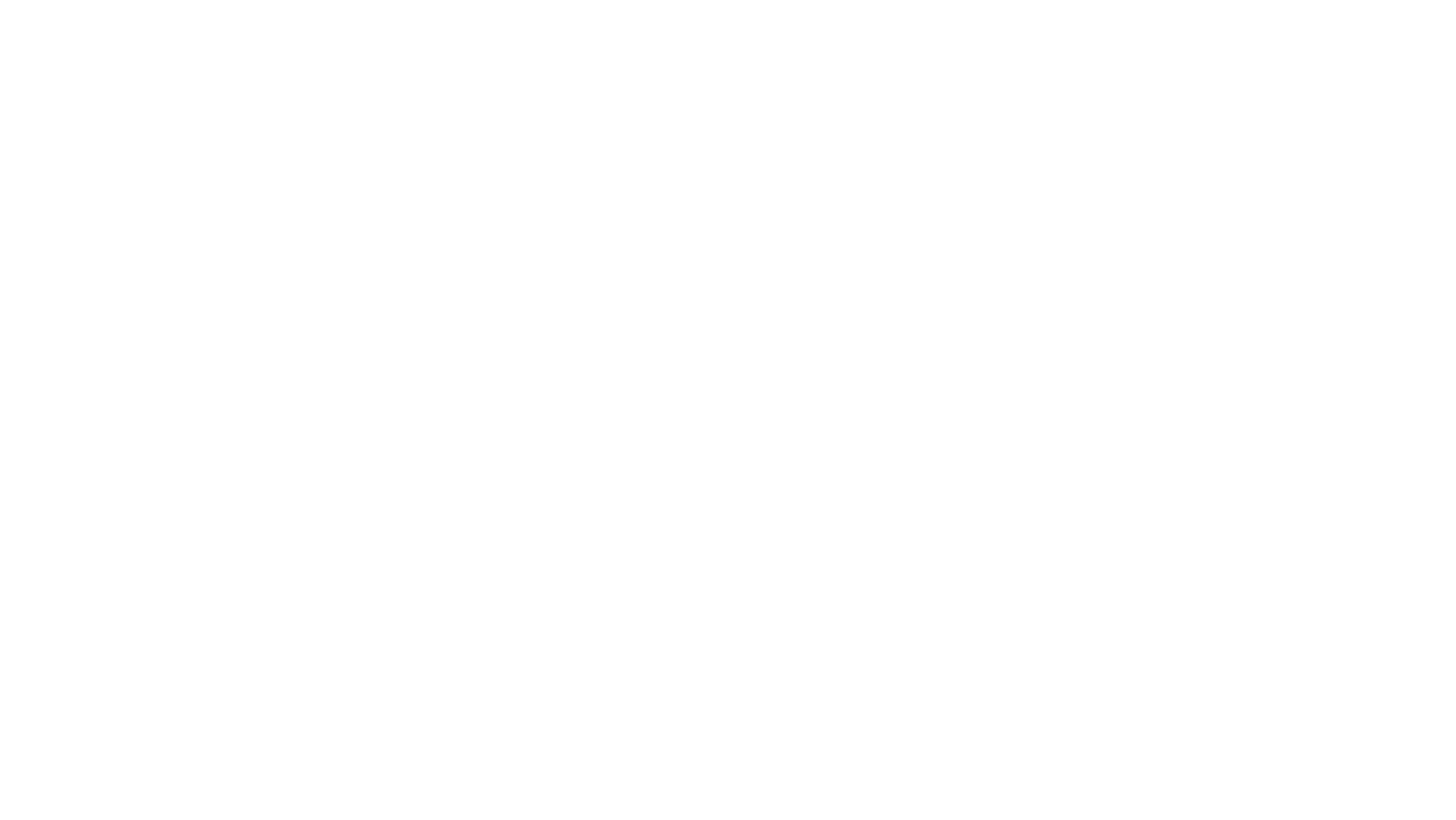 ARMATURA   CJEVOVODA
Cijevne armature služe za potpuno ili djelomično zatvaranje cjevovoda, da bi se postigli određeni 
procesni, sigurnosni ili regulacijski zahtjevi. 

Prema namjeni dijele se na: 

zaporne, 

sigurnosne i 

regulacijske armature.
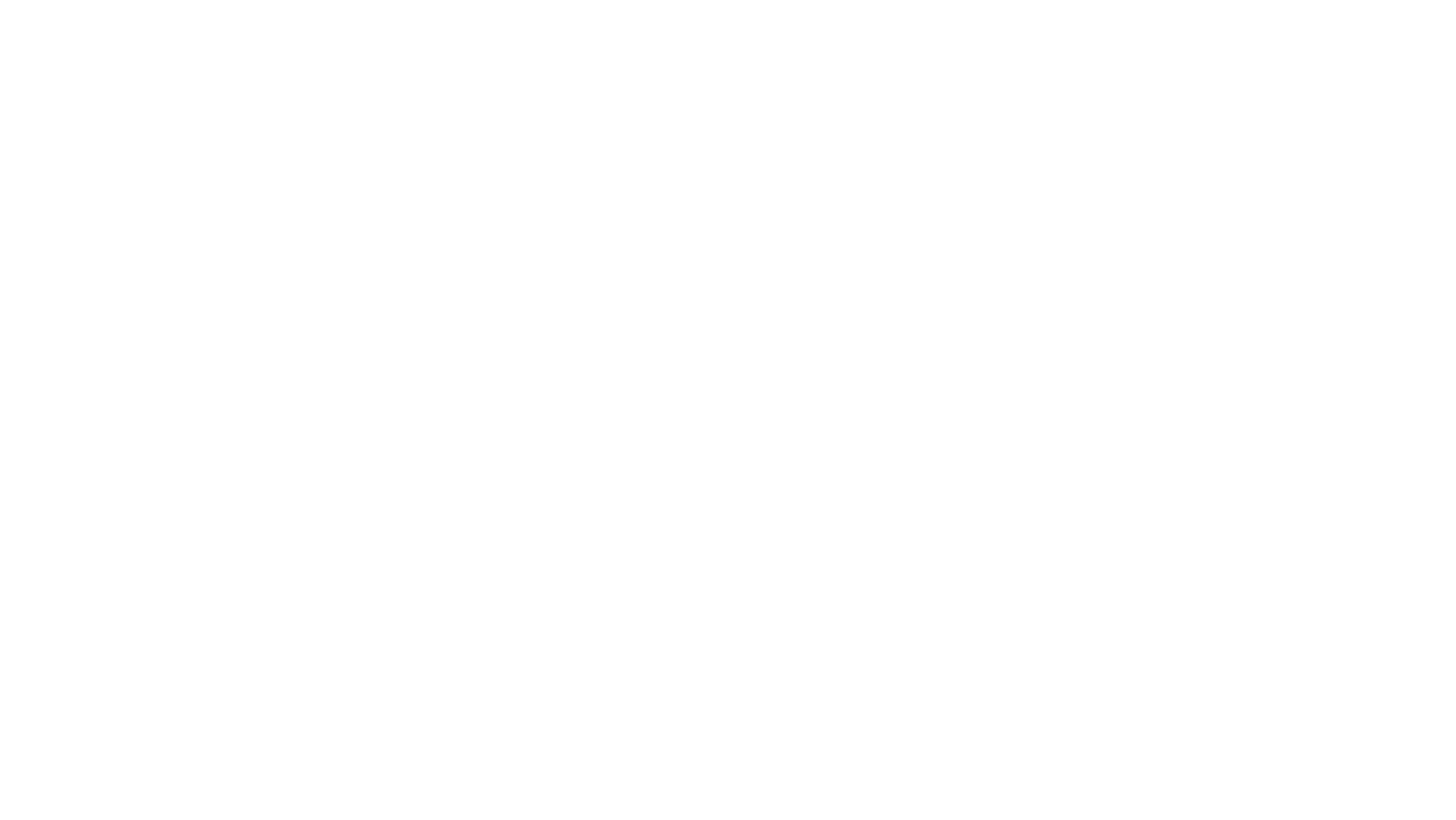 ZAPORNE ARMATURE
Zaporne armature u industriji kao i svakodnevnom životu služe za ograničenje ili zaustavljanje protoka medija (tekućina, plinova, para itd.) kroz cijevi ili otvore prema zahtjevima postrojenja. 

Njihovo rukovanje može biti ručno i automatsko. 

Razlikuju se prema smjeru kretanja samog zapornog mehanizma i dijele se na četiri osnovne vrste: 
ventili, 
zaklopke (klapne), 
zasuni i 
slavine.
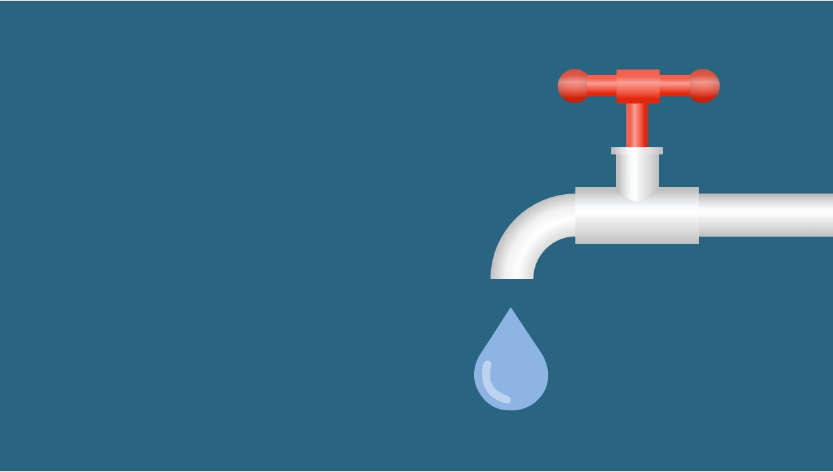 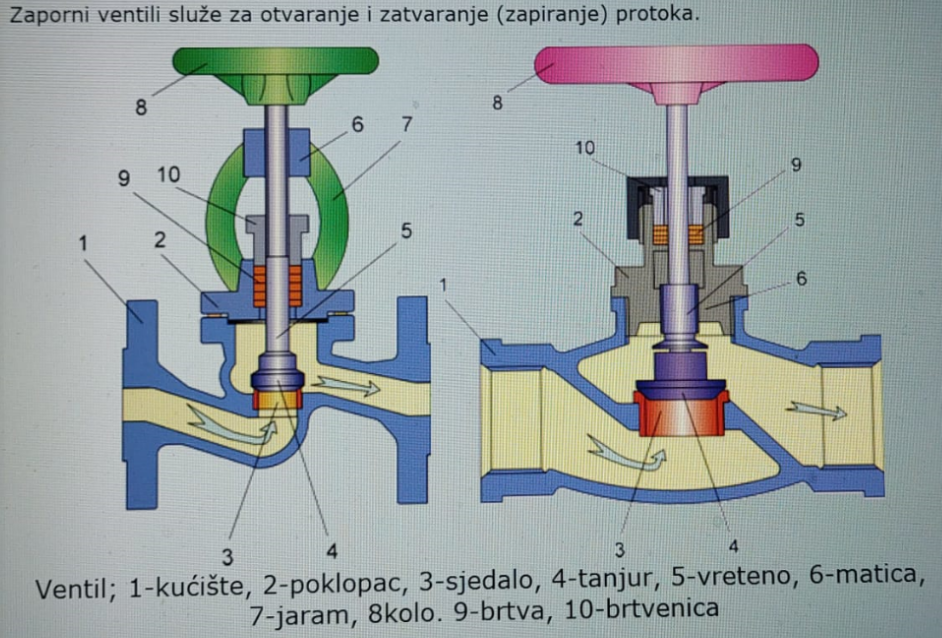 ZAPORNI VENTIL
Voda dolazi s donje strane tanjura pa u kućištu mijenja smijer zbog čega u ventilima nastaju veliki gubici specifične energije. Manji gubici su u kosim ventilima, ali se te ventile zbog njihove konstrukcije rijetko ugrađuje.
NEPOVRATNA  ZAKLOPKA

Zaštita od povratnih voda iz kanalizacije u objekt je
jedan od važnijih zadataka o kojem se u fazi 
projektiranja mora voditi računa.
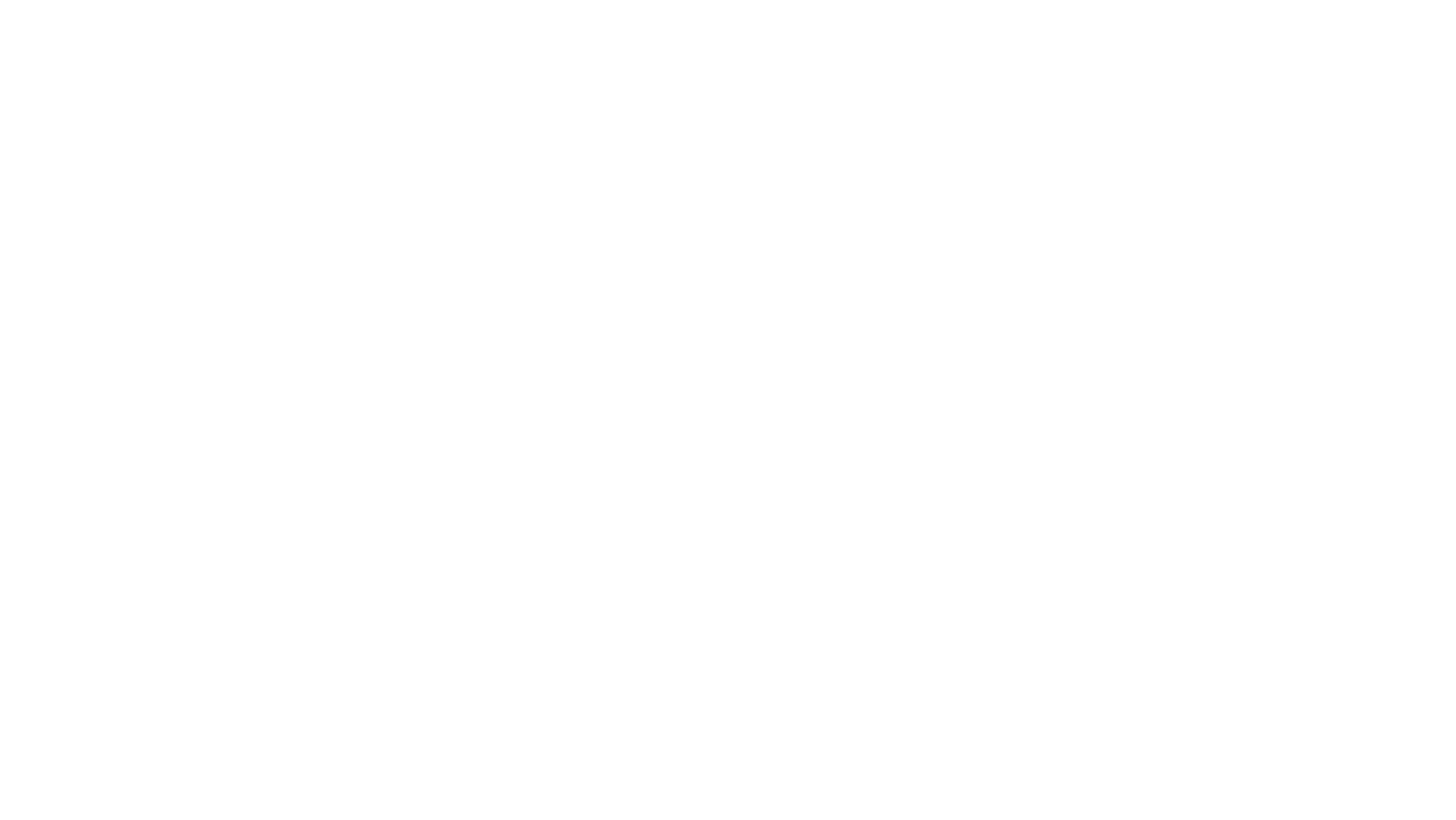 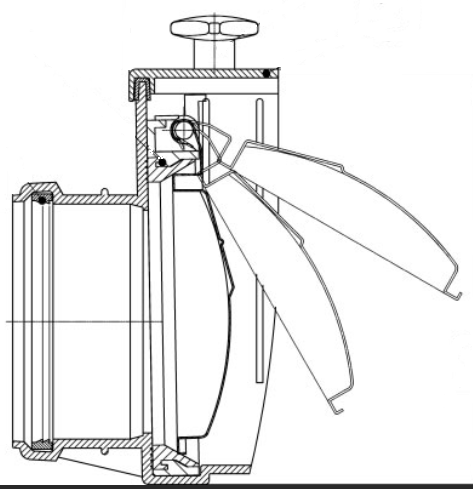 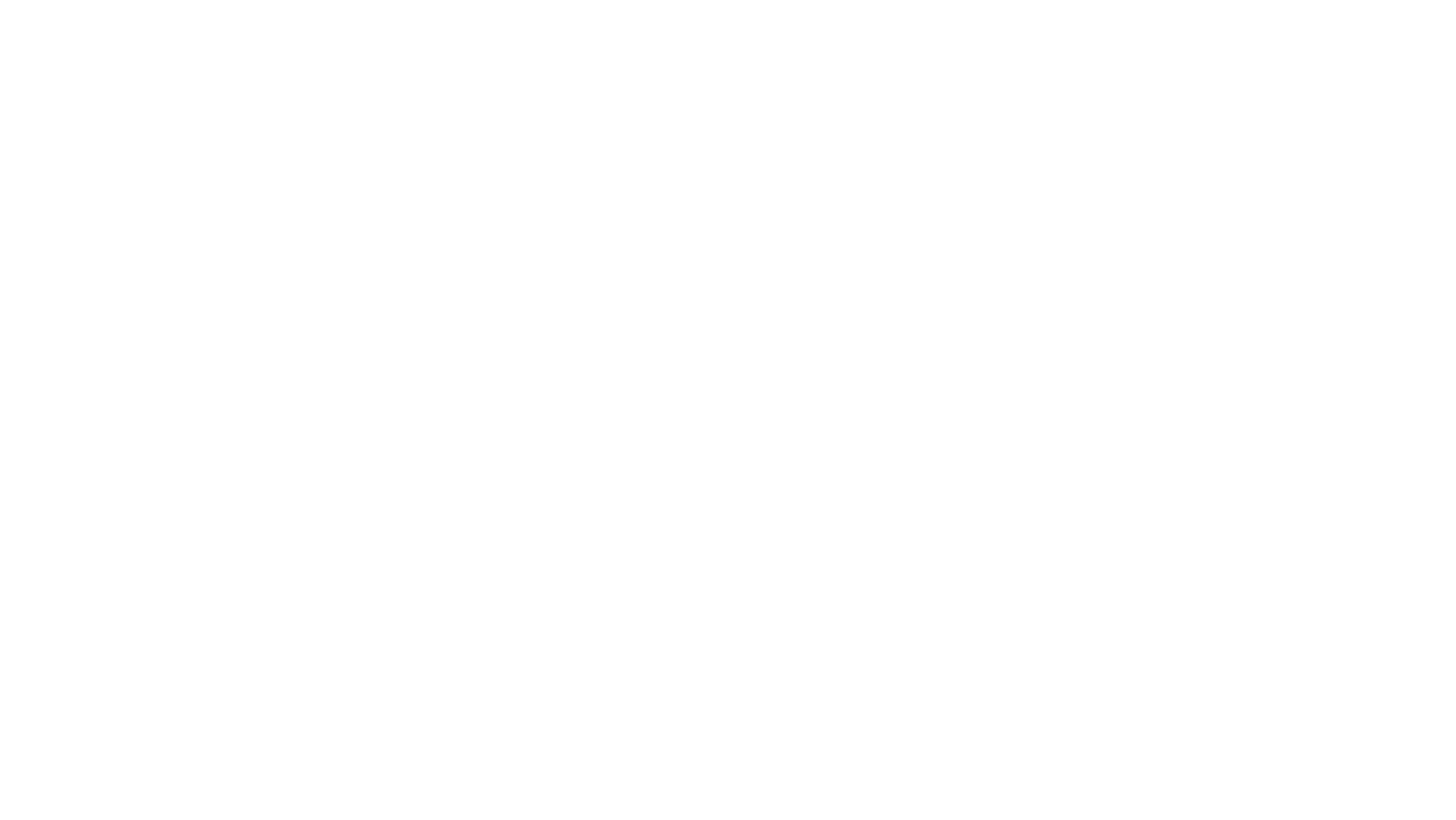 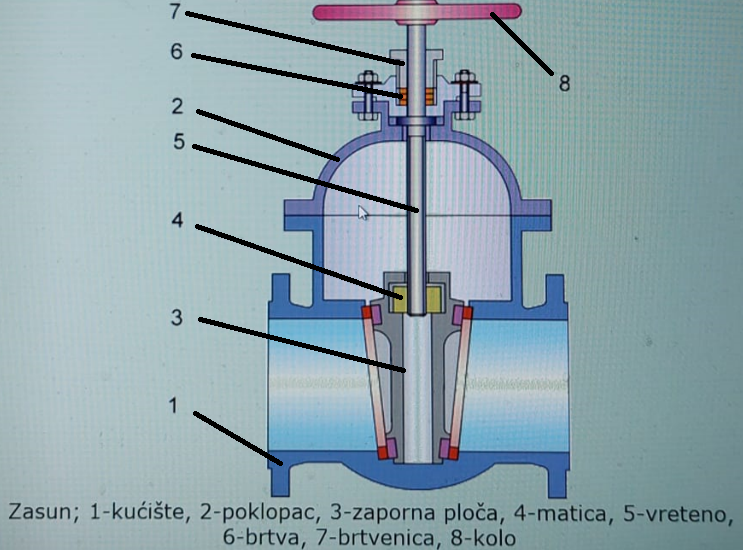 ZASUN
Zasun umjesto tanjura ima stožastu ploču koja se giba okomito na smjer strujanja vode. Voda u zasunima ne mijenja smjer pa su gubici specifične energije manji. Međutim , brvtljenje zasuna je složenije kao i njihovo popravljanje pa se zasune uglavnom primjenjuje u sustavima razvoda tople vode i pare.
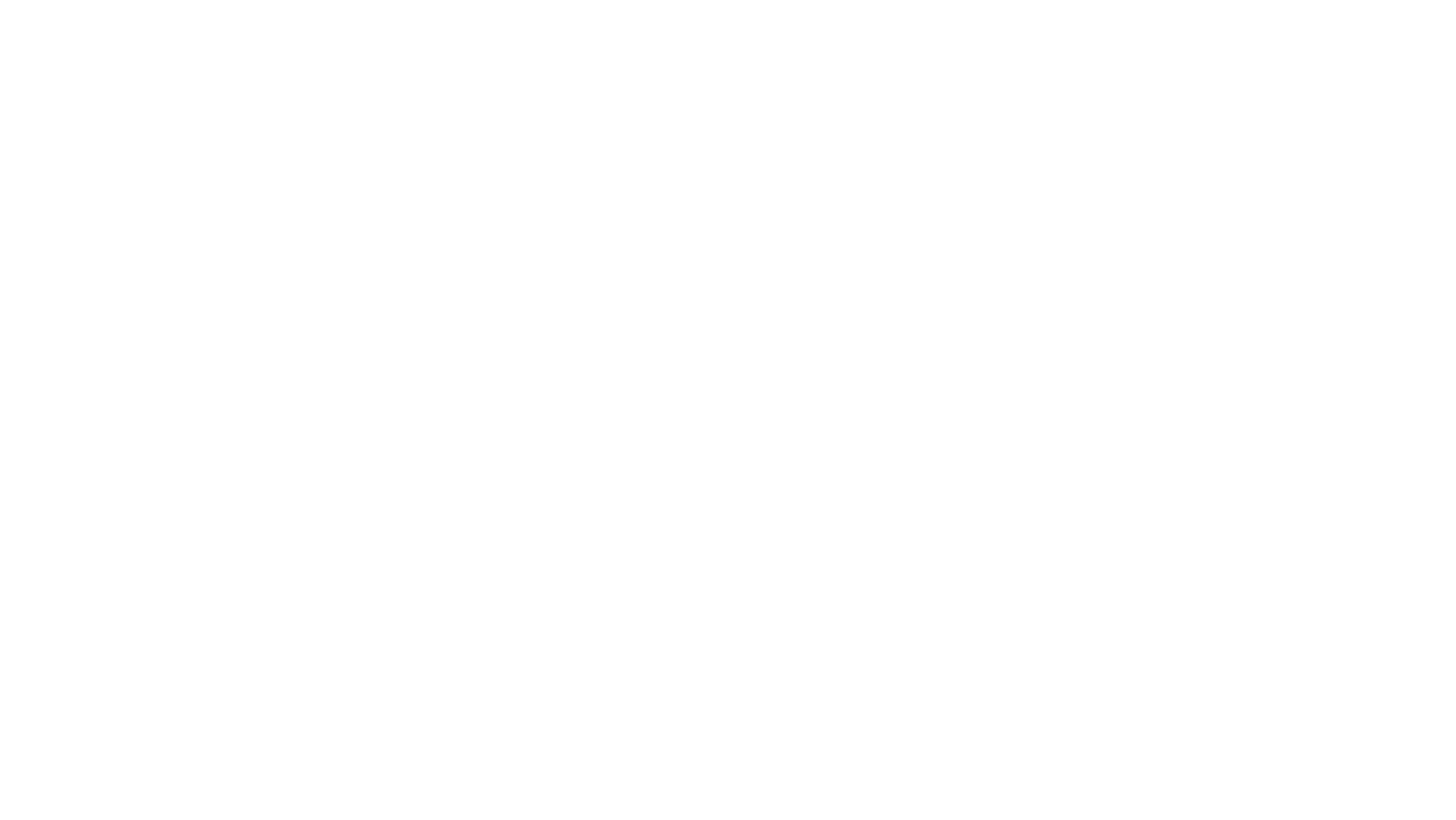 SLAVINE SU TOČILA KOJA SLUŽE ZA TOĆENJE UGLAVNOM HLADNE VODE. PRIMJENU IMAJU U SUSTAVIMA ZA ZALIJEVANJE VRTOVA, U KOTLOVNICAMA I UOPĆE GDJE NIJE POTREBA ZA TOPLOM VODOM.
PREMA NAČUNU OTVARANJA SLAVINE MOGU BITI:
OKRETNE
POTISNE
PREMA MJESTU MONTAŽE SLAVINE MOGU BITI:
ZIDNE ILI
STOJEĆE
SLAVINE
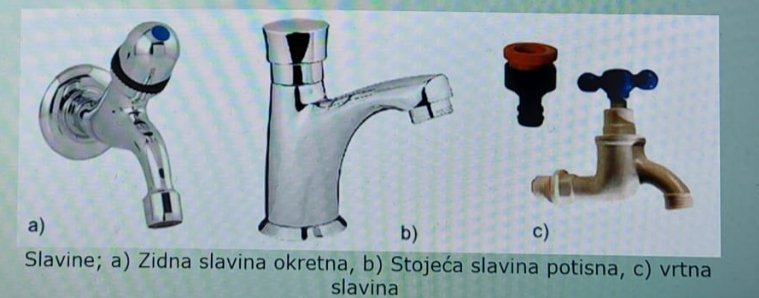 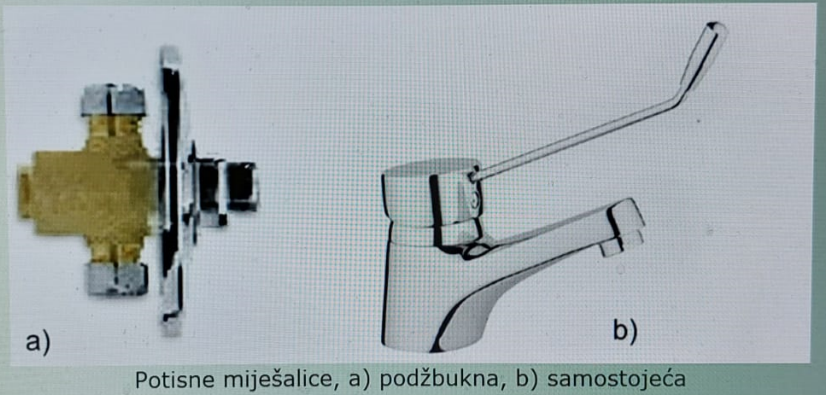 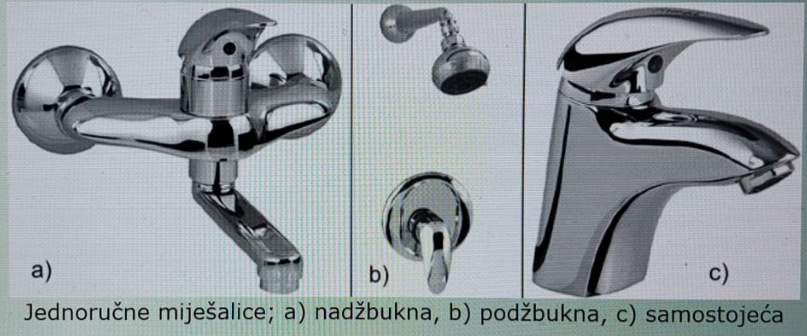 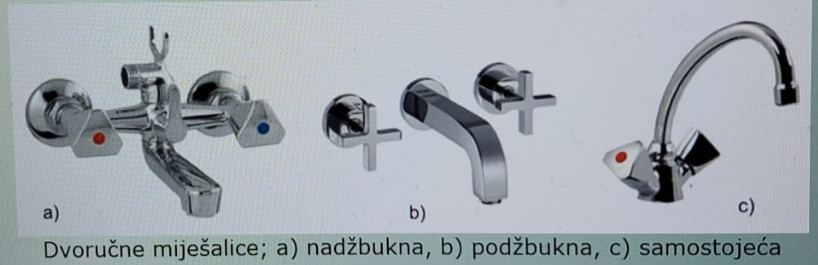 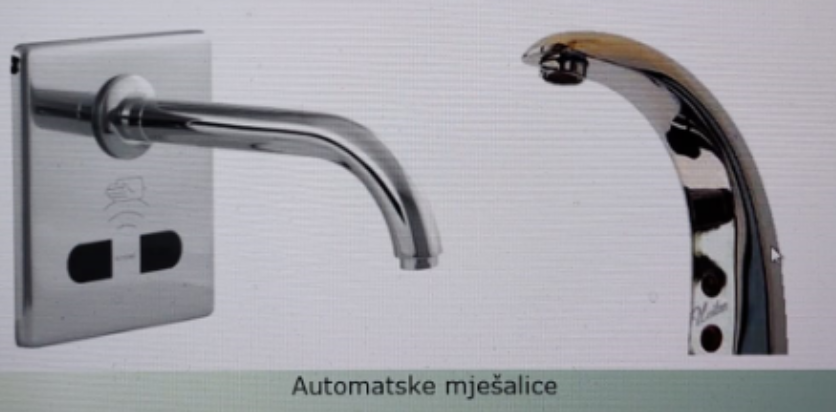 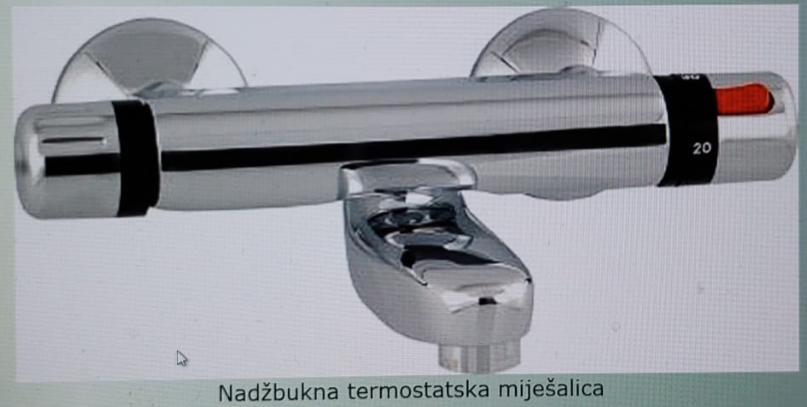 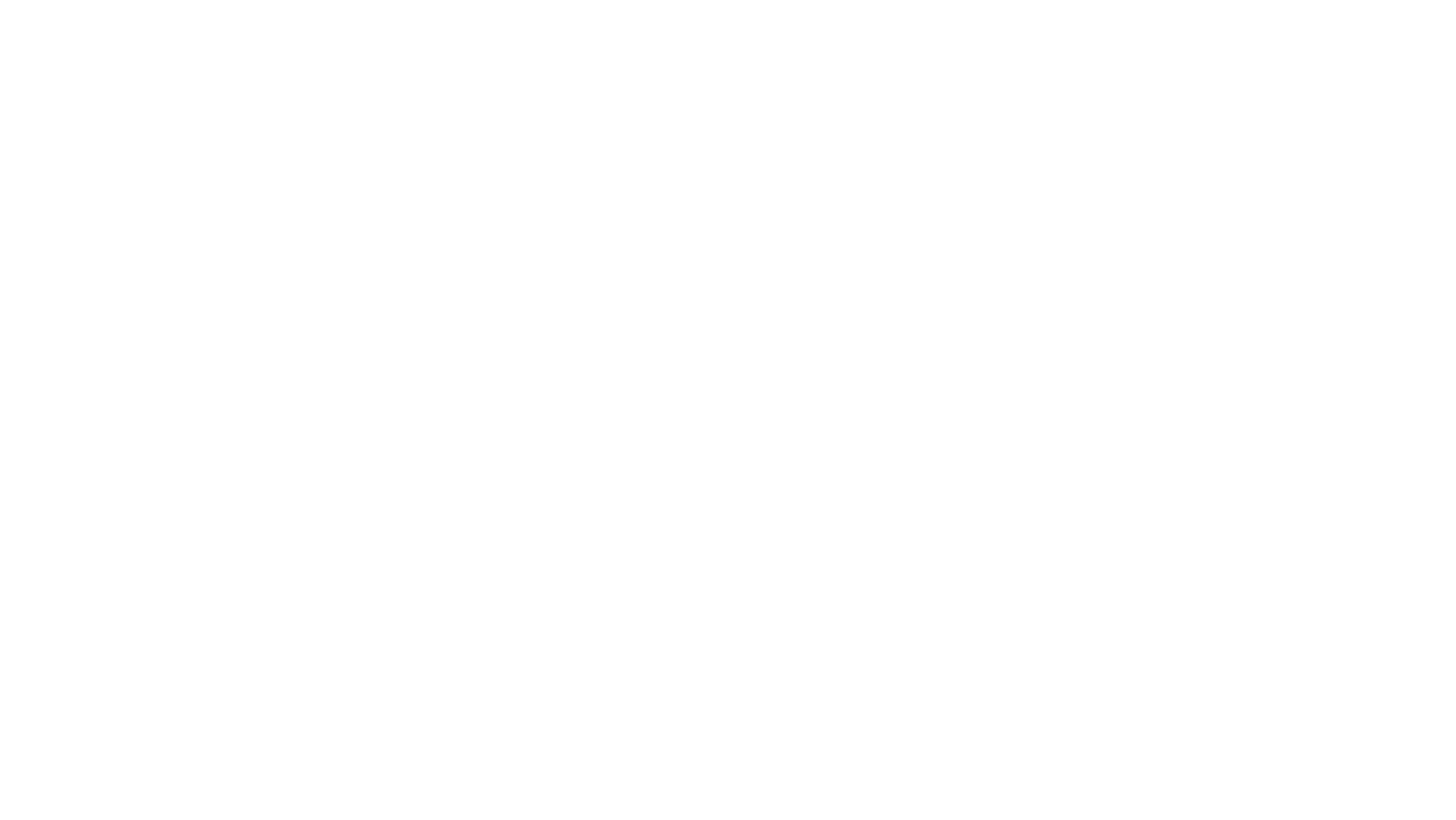 ARMATURA   ZA SPAJANJE CIJEVI
Elemente cjevovoda kojima se cijevi spaja u jednu cjelinu naziva se armaturnim elementima ili fazonskim komadima. Tu ubrajamo koljena, račve, prijelaze, zaobilazne lukove i sl.
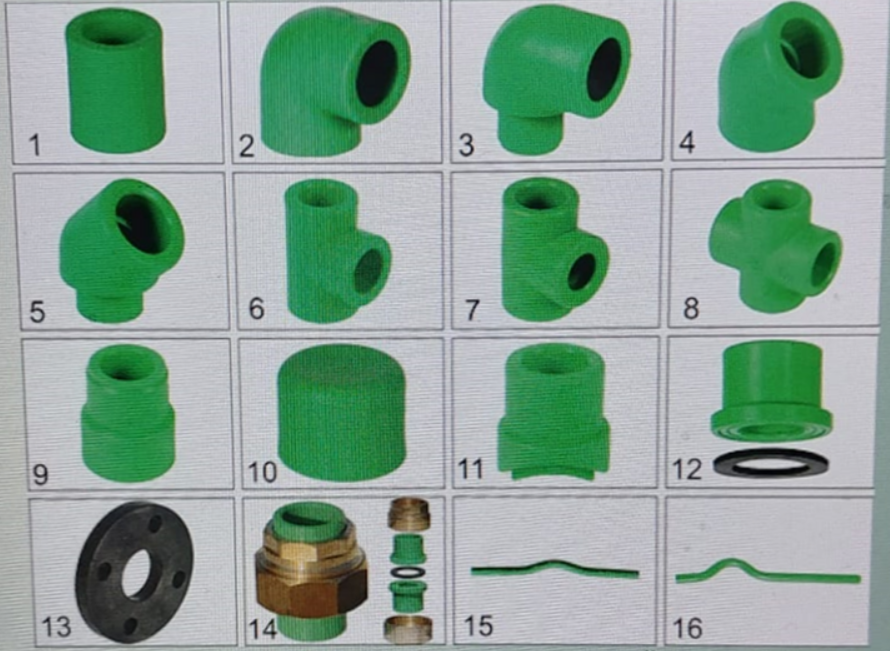 Kolčak                        13.Prirubnica
Koljeno 90 °              14.Holender
Koljeno M/Ž 90°       15.Obilaznica
Koljeno 45 °              16.Obilaznica
Koljeno M/Ž 45 °       izvan osi
T komad
T komad reducirani
Križni komad
Redukcija 
Završna kapa
Sedlo
Spojnica s brtvom
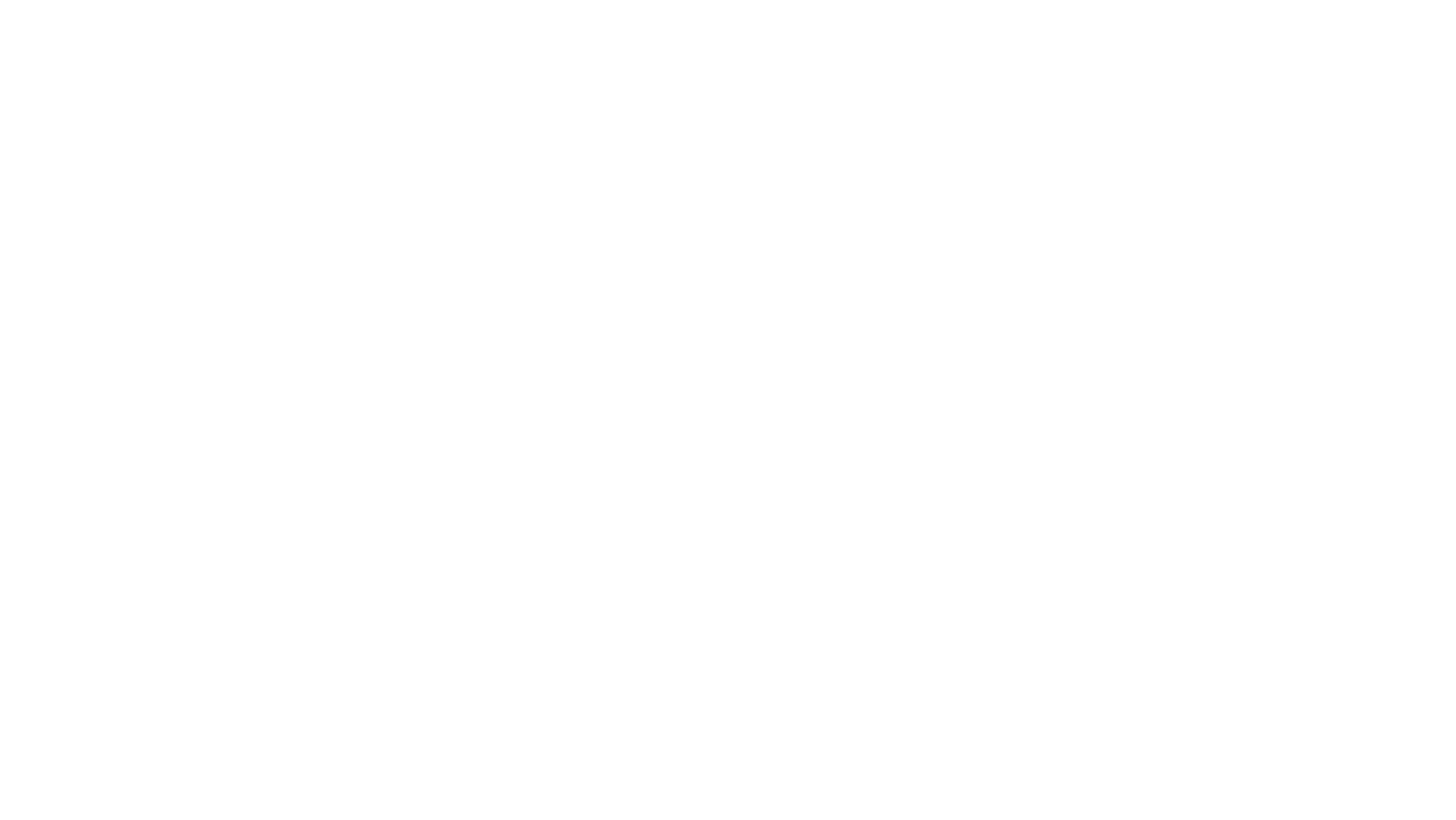 ARMATURA   ZA SPAJANJE CIJEVI
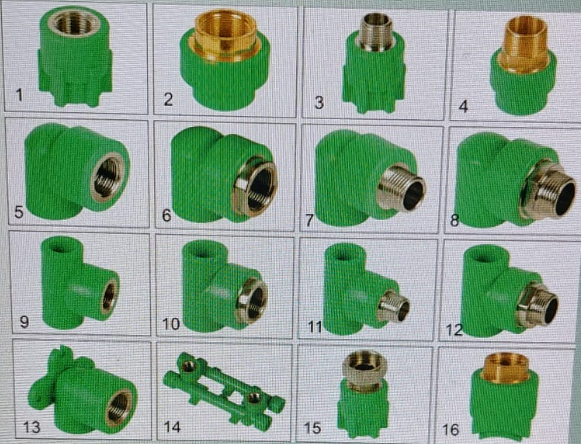 Prijelazni komad ženski
Prijelazni komad ženski za ključ
Prijelazni komad muški
Prijelazni komad muški za ključ
Prijelazno koljeno žensko
Prijelazno koljeno žensko za ključ
Prijelazno koljeno muško
Prijelazno koljeno muško za ključ
Prijelazni T komad ženski
Prijelazni T komad ženski za ključ
Priključno zidno koljeno 90 ° žensko
Priključna grupa za miješalicu
Prijelazni komad s holandskom maticom
Prijelazno sedlo žensko ( Vargon )
Prijelazni T komad muški
Prijelazni T komad muški za ključ
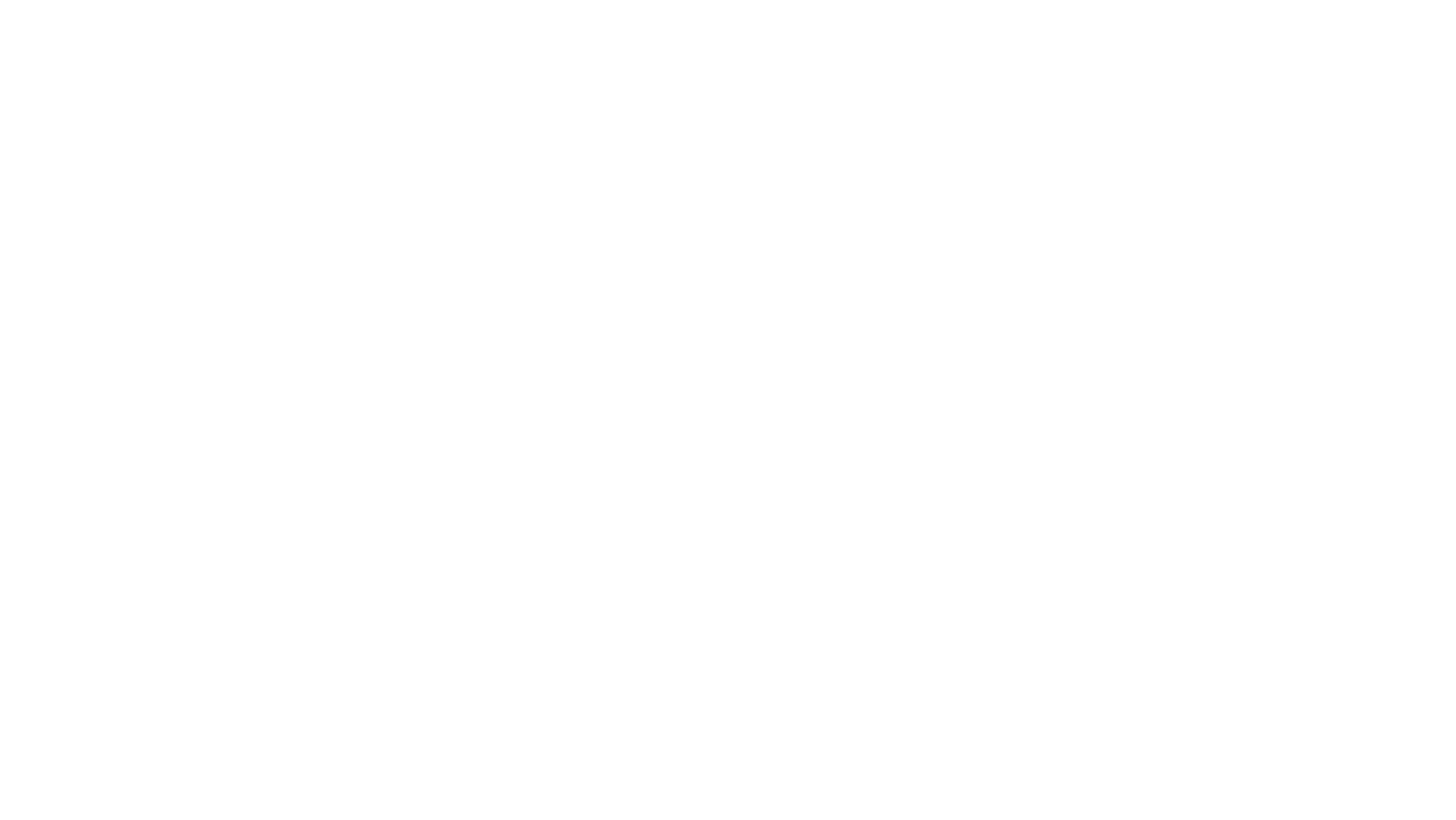 P I T A NJ A ???
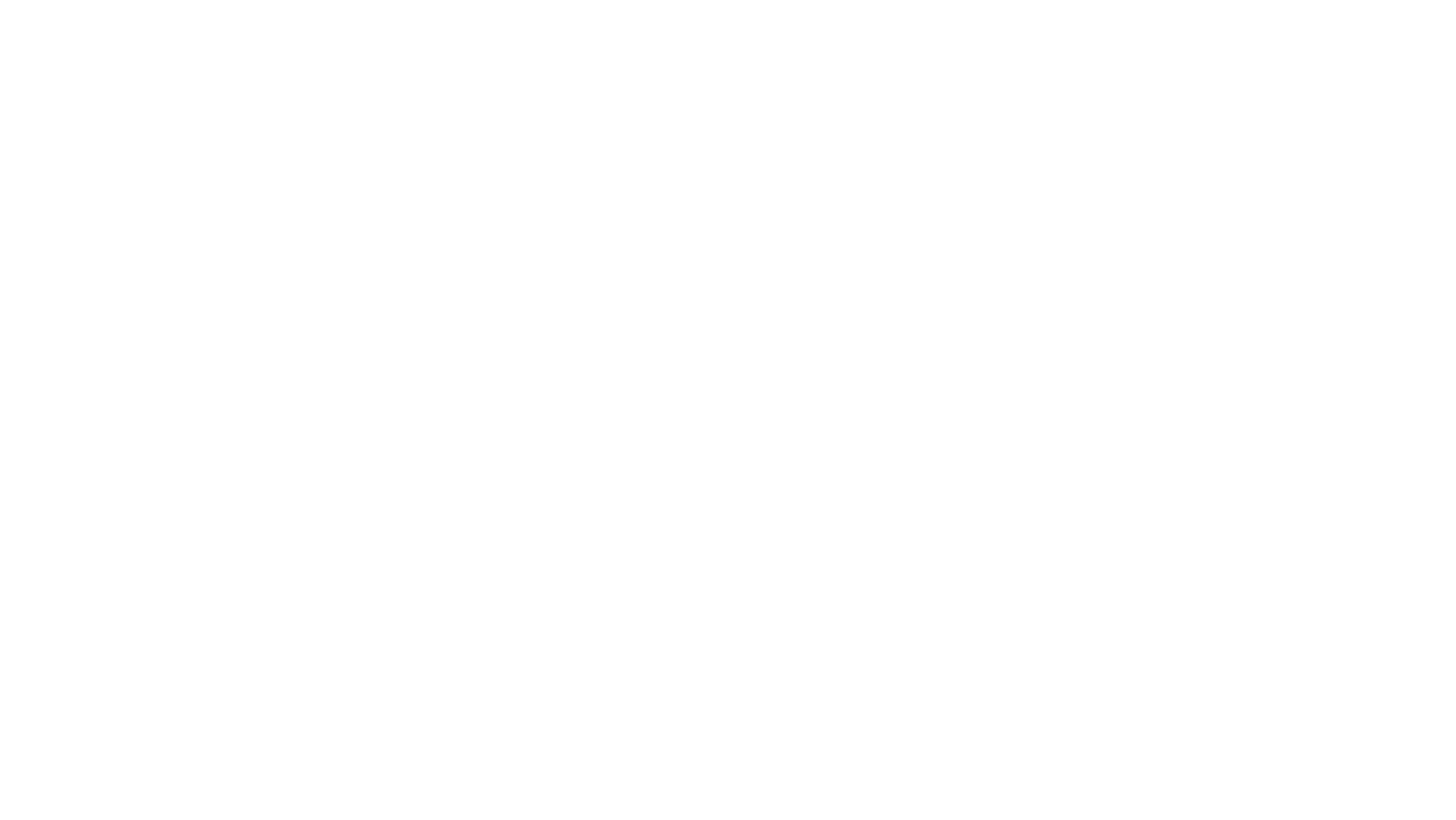 PONOVIMO  U PARU
1. Armature u instalacijama za vodu, odvodnju , grijanje, klimatizaciju, plinske instalacije možemo podijeliti u dvije osnovne skupine:

________________________________

________________________________
Cijevne armature
Armature za spajanje cijevi
potpuno    
              cjevovoda       
                                                                 zahtjevi
Cijevne armature služe za ____________ ili djelomično zatvaranje ________________, da bi se postigli određeni procesni, sigurnosni ili regulacijski ________________. 
Prema namjeni dijele se na: 
zaporne, 
sigurnosne i 
regulacijske armature.
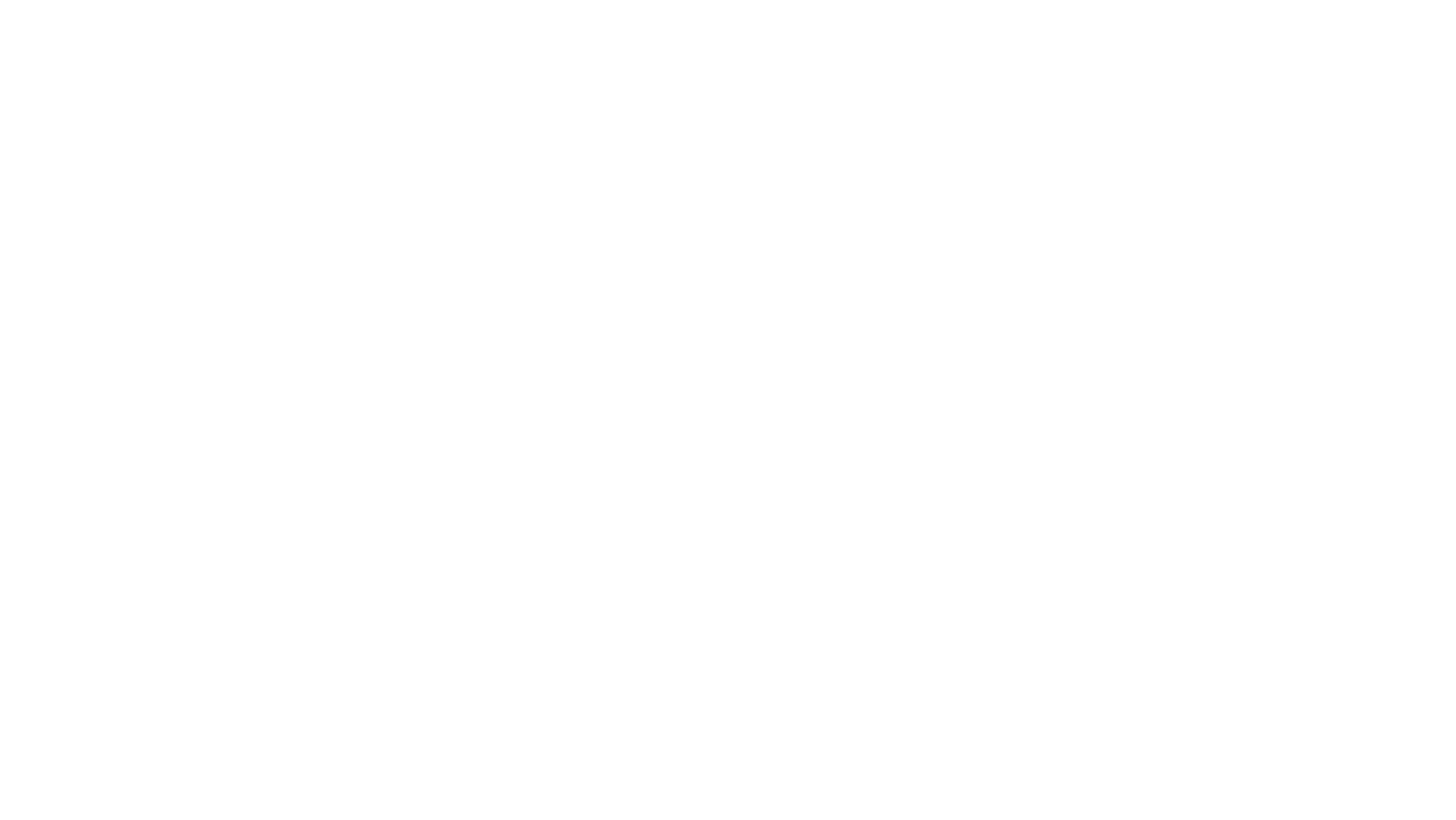 PONOVIMO  U PARU
Razlikuju se prema smjeru kretanja samog zapornog mehanizma i dijele se na četiri osnovne vrste: 
_______________________,
_______________________ (klapne), 
_______________________ i 
_______________________.
ventili, 
zaklopke (klapne), 
zasuni i 
slavine.
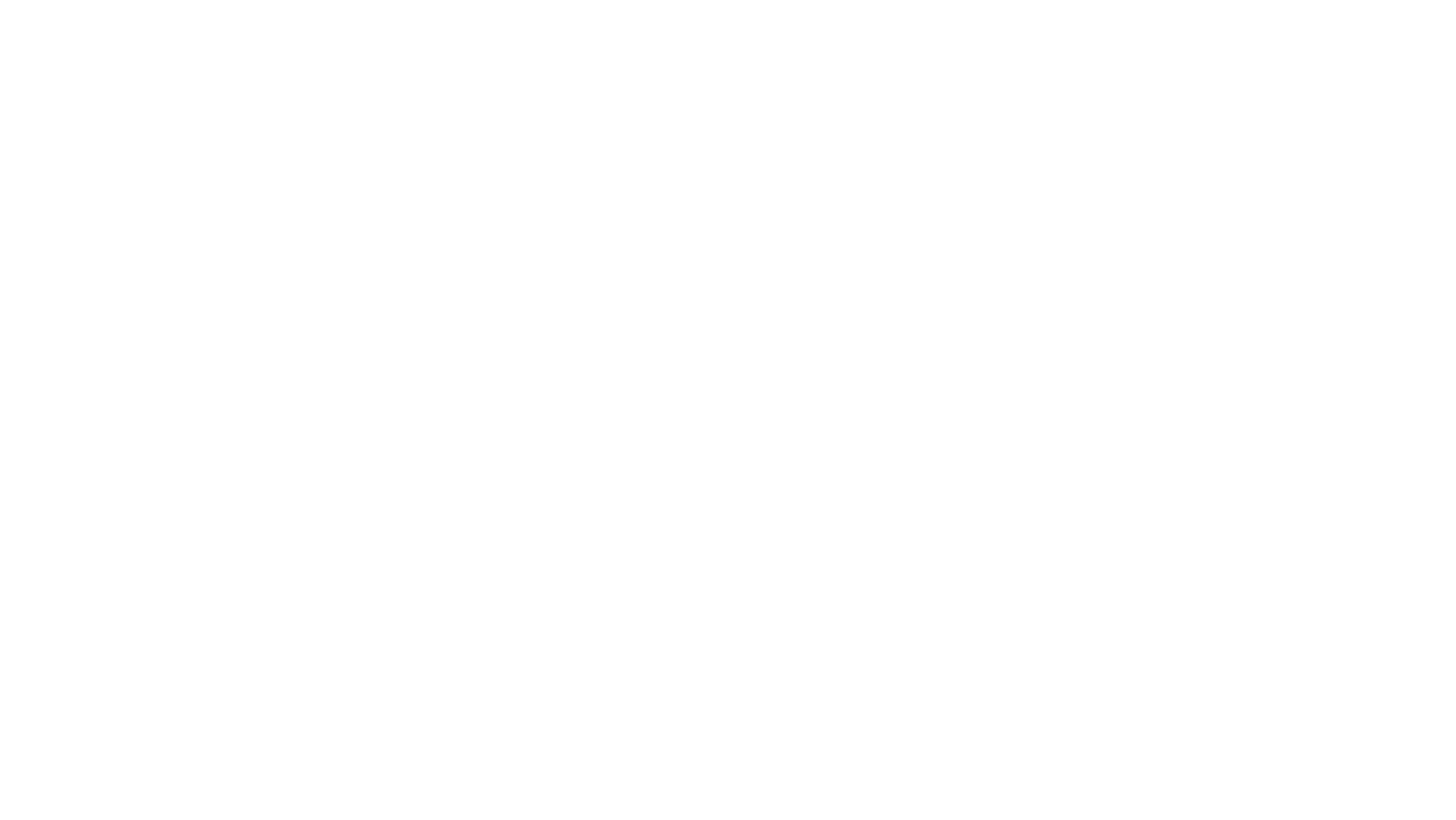 PONOVIMO  U PARU
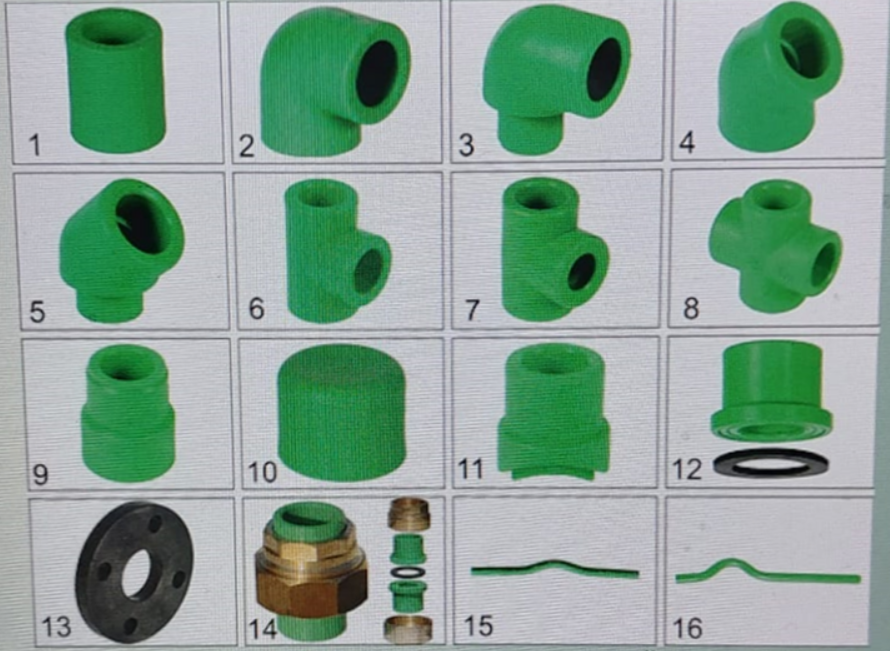 Kolčak                             Prirubnica
              
       Koljeno M/Ž 90°            Obilaznica
       Koljeno  45 °         

       T komad

       Križni komad

       Završna kapa

       Spojnica s brtvom
______                      13.________
Koljeno 90 °              14.Holender
____________         15.__________
_________               16.Obilaznica
Koljeno M/Ž 45 °         izvan osi
___________
T komad reducirani
_______________
Redukcija 
______________
Sedlo
_______________
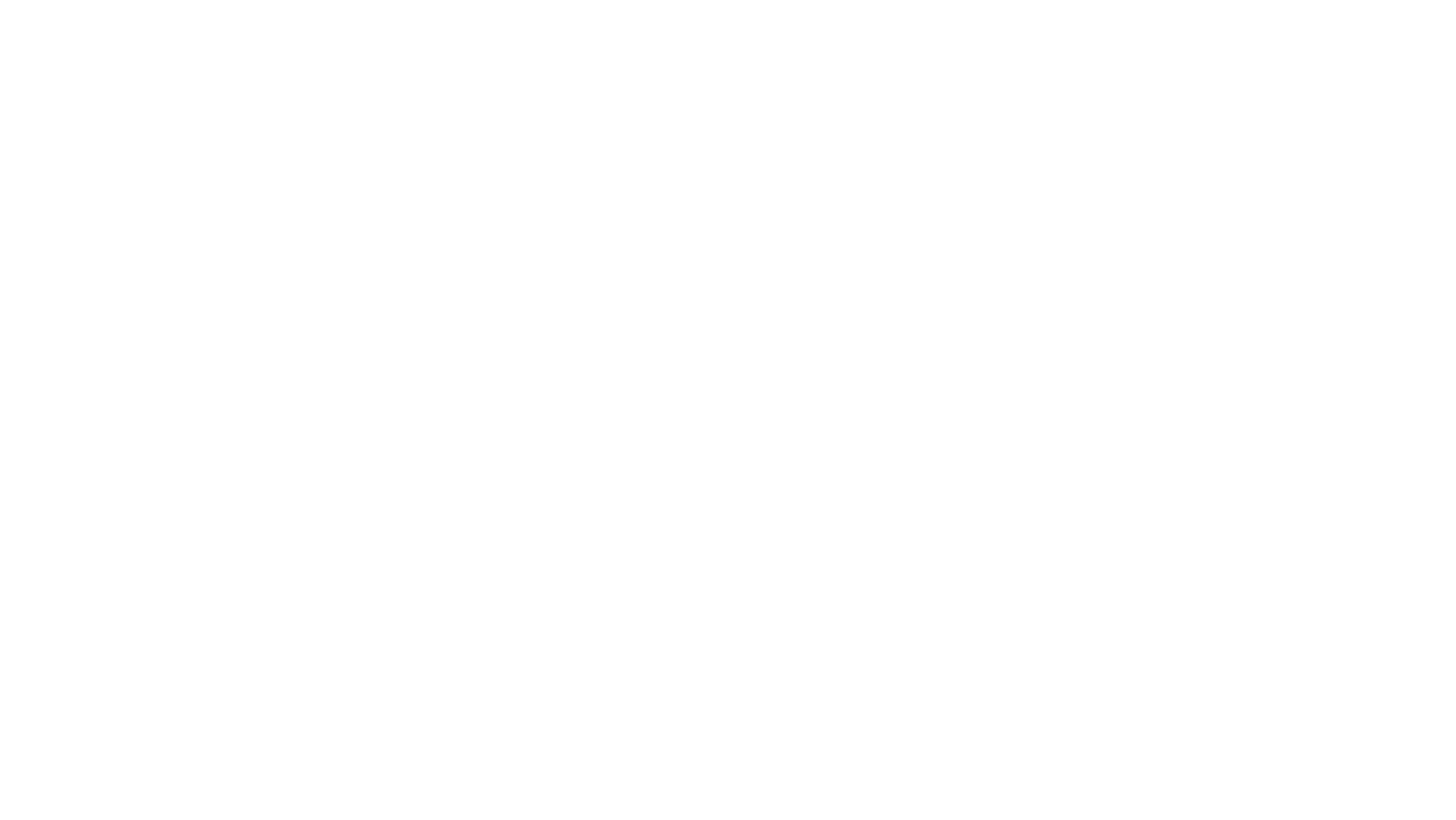 PONOVIMO  U PARU
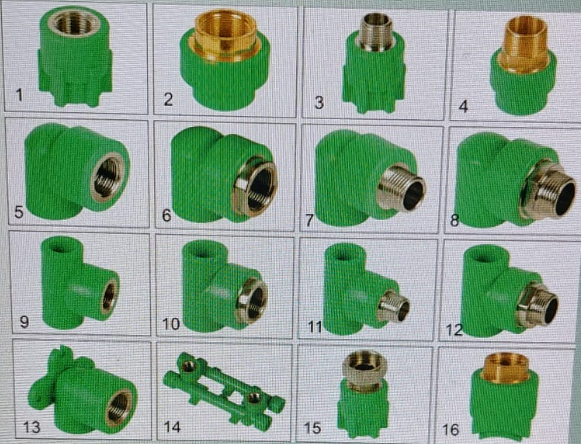 Prijelazni komad ženski


Prijelazni komad muški za ključ
Prijelazno koljeno žensko

Prijelazno koljeno muško
Prijelazno koljeno muško za ključ
Prijelazni T komad ženski
_________________________
Prijelazni komad ženski za ključ
Prijelazni komad muški
_________________________
_________________________
Prijelazno koljeno žensko za ključ
_________________________
_________________________
_________________________
Prijelazni T komad ženski za ključ
Priključno zidno koljeno 90 ° žensko
Priključna grupa za miješalicu
Prijelazni komad s holandskom maticom
______________________________
______________________________
______________________________
Prijelazno sedlo žensko ( Vargon )
Prijelazni T komad muški
Prijelazni T komad muški za ključ
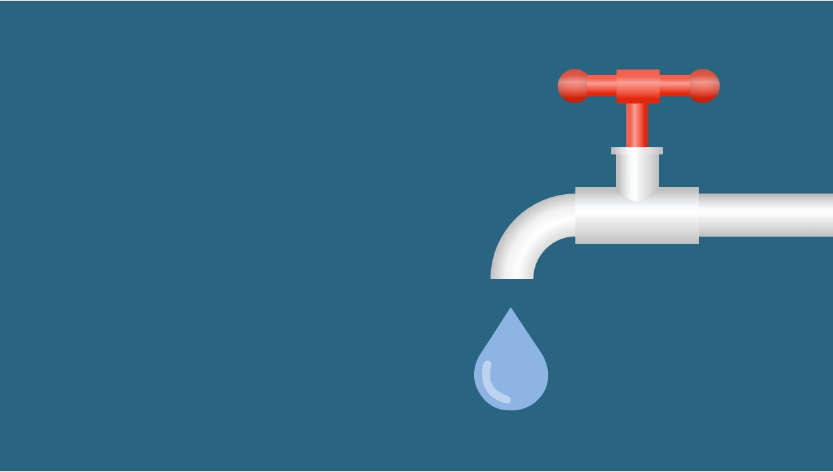 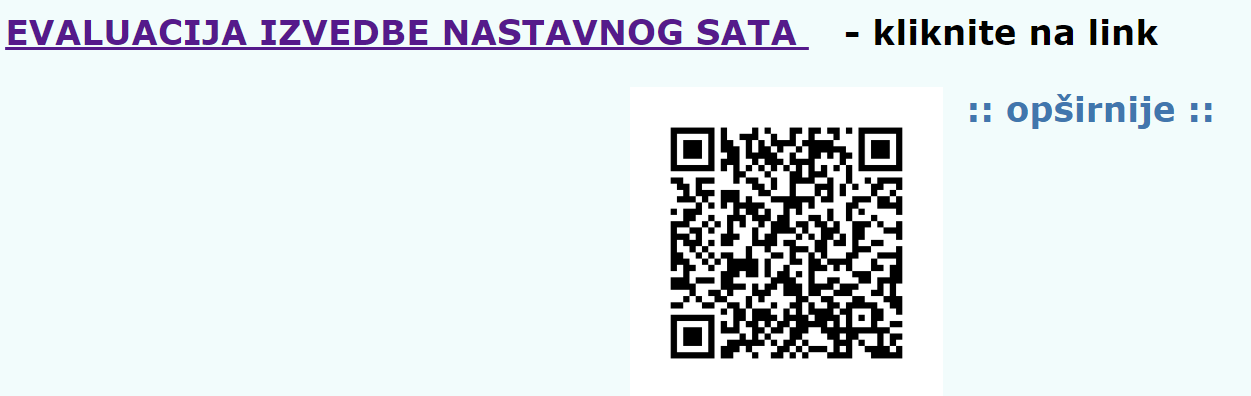 http://www.ss-strukovna-velikagorica.skole.hr/usmjeravanje

https://docs.google.com/forms/d/e/1FAIpQLSc6PEcWWCnd3u-5BKHZYAkBle1Qm0SorlwwkCwSG25_3TDAug/viewform
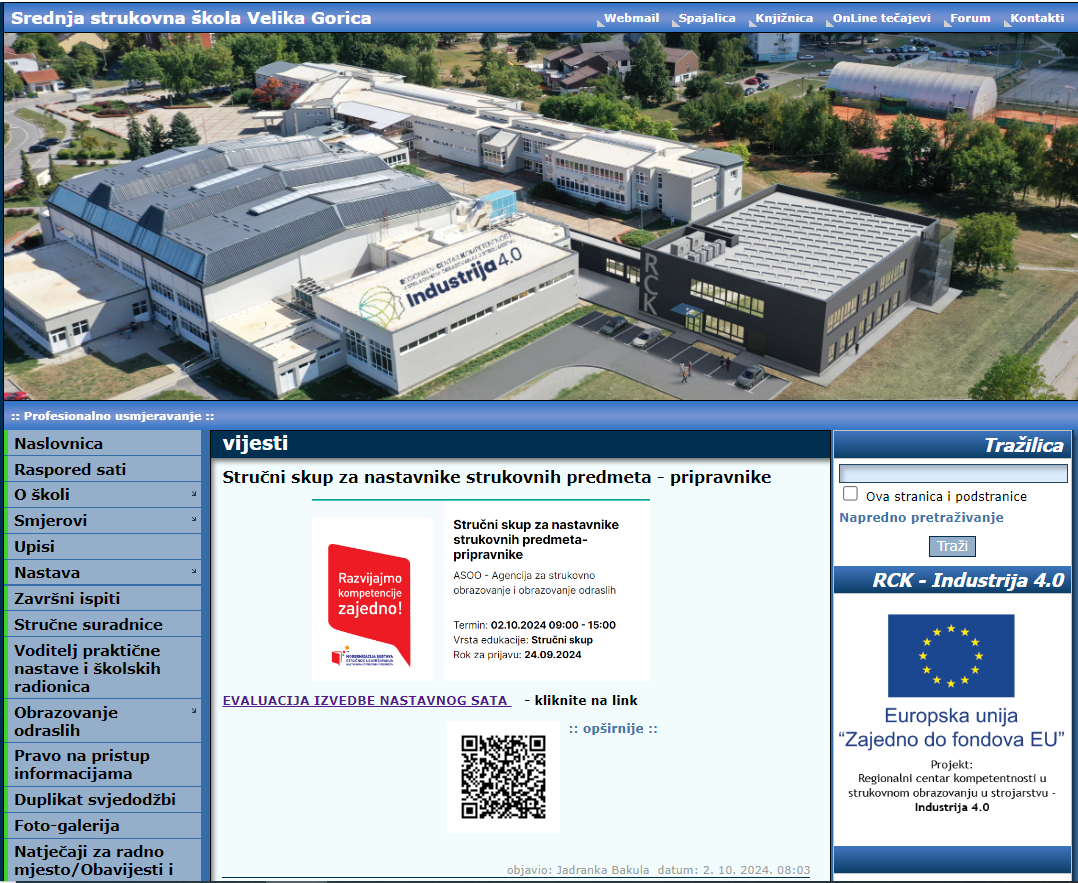 H  V  A  L  A 
 
N  A
  
P  O  Z  O  R  N  O  S  T  I